Ceip de Chancelas
Competentes e felices
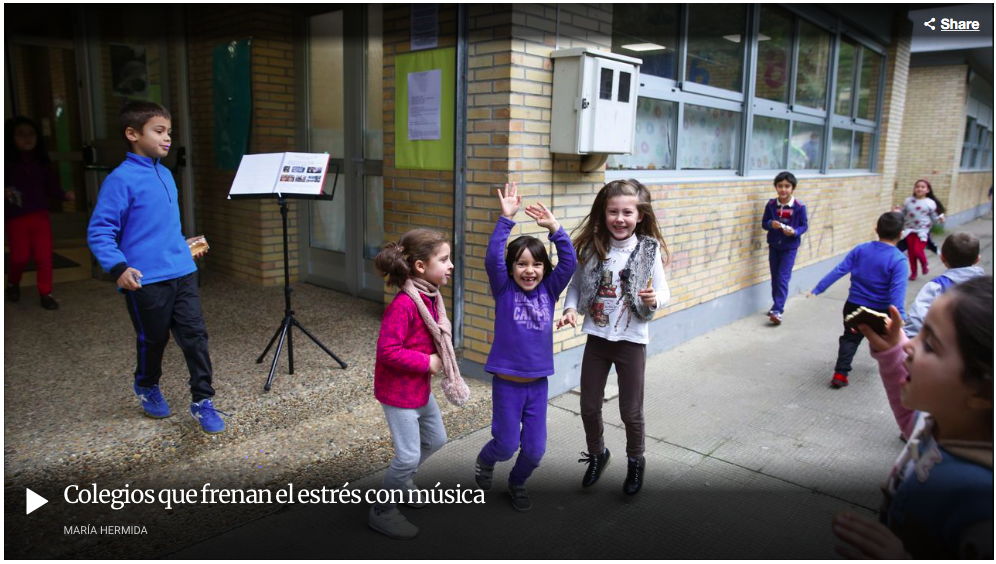 https://lavozdegalicia.es/noticia/pontevedra/poio/2018/01/14/colegios-frenan-estres-musica/0003_201801P14C3991.htm
PATIOS ACTIVOS
ESPAZOS INTERCLASE
NOVOS RECURSOS NAS AULAS
COMISIÓN DE DELEGADOS
PLAMBE!
A carteira de Joel
https://drive.google.com/open?id=19PfHjV0a31-LycVCAx1v8wXlrWTTHK1i
QUÉ FACEMOS COA LECTURA E A ESCRITURA?
E COAS MATES? OAOA?
E COAS CIENCIAS? PDI?
E OS LIBROS DE TEXTO?
OBRADOIROS TEMÁTICOS
RADIO NA BIBLIO
TRANS-FORMACIÓN
UN PROCESO DE CAMBIO (INNOVACIÓN)
FORMACIÓN DE/EN CENTRO (SOSTIDA NO TEMPO)
FORMACIÓN SITUADA E DE ENFOQUE (MIRADA)
FORMACIÓN=“FACER COUSAS XUNTAS” (APRENDER - FACENDO)
https://www.youtube.com/watch?v=kE186w91YVU
GRACIÑAS
Alicia Álvarez e Olga Teijeiro
CEIP Plurilingüe de Chancelas
Combarro. Poio
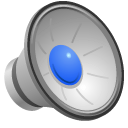